Do Now:Grab today’s Agenda from your Out Box and answer the following questions:Compare and contrast these two paintings.  How are they similar?  How are they different?
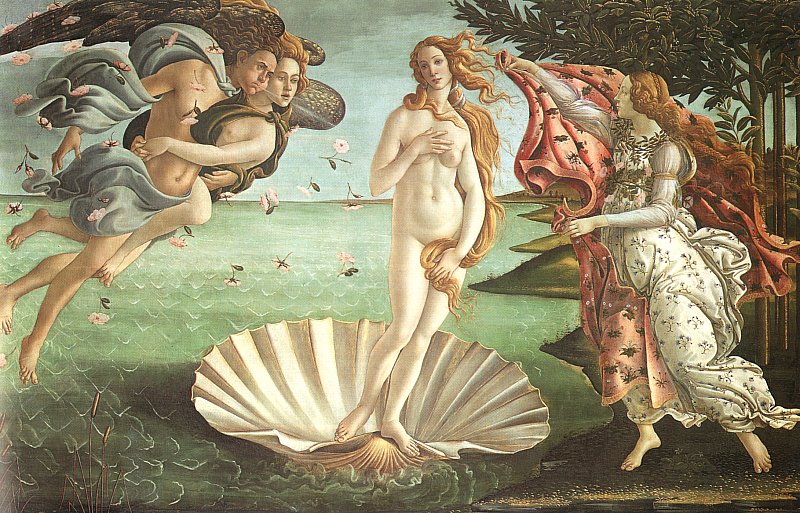 Objective:The Renaissance
SOL WHII.2b
TSWDK of the political, cultural, geographic, and economic conditions in the world about 1500 AD (CE) by describing artistic, literary, and intellectual ideas of the Renaissance.
The Renaissance
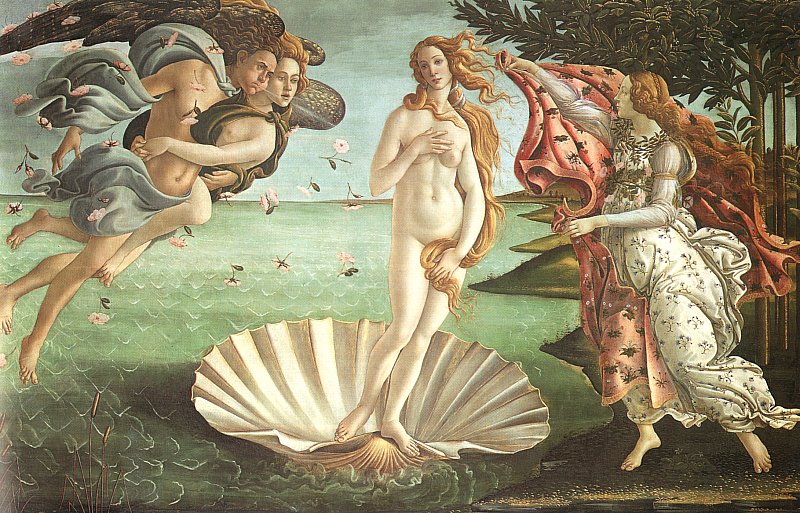 Italy
Humanism
Art 
Literature
Italy
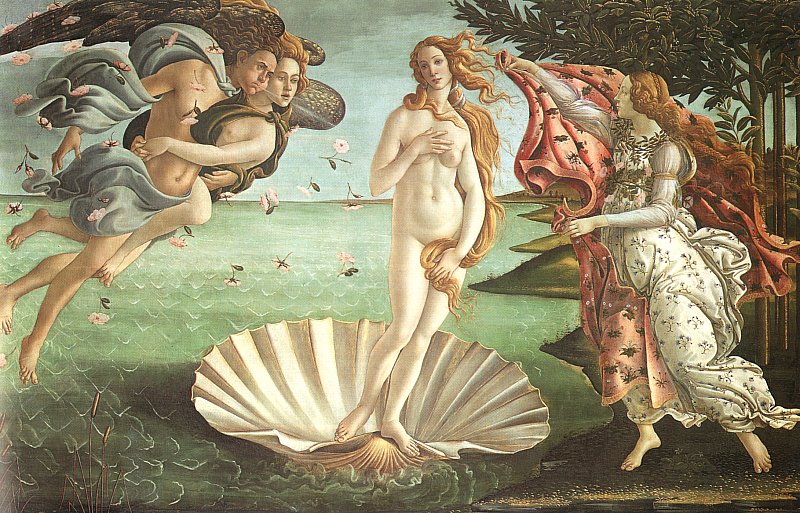 Beginning
The Renaissance began in Italy.  Why?
Italy
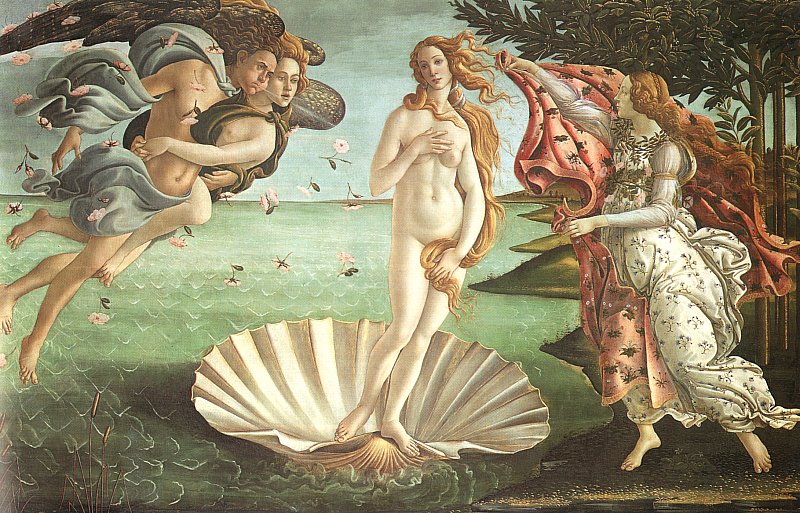 Beginning
The Renaissance began in Italy.  Why?
Trade was centered in Italy because of its many ports.  Both products and ideas were traded so it all came to Italy first.
Italy
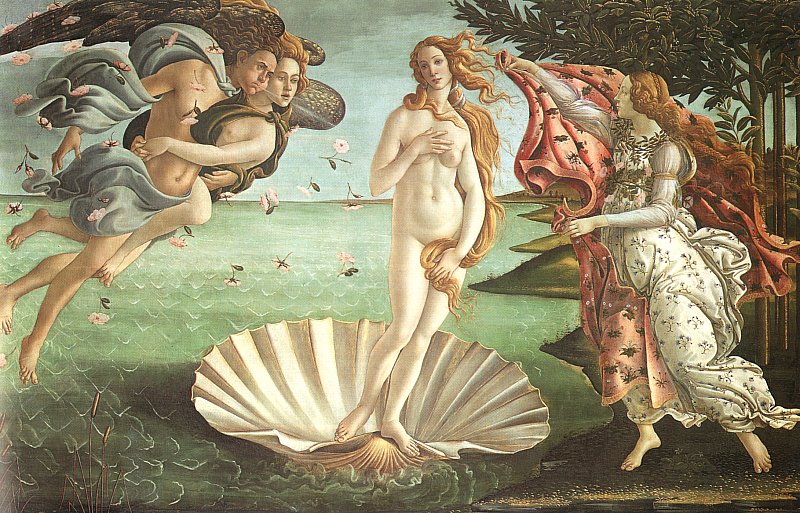 Beginning
The Renaissance began in Italy.  Why?
Trade was centered in Italy because of its many ports.  Both products and ideas were traded so it all came to Italy first.
Center of Trade
Naples,
Italy
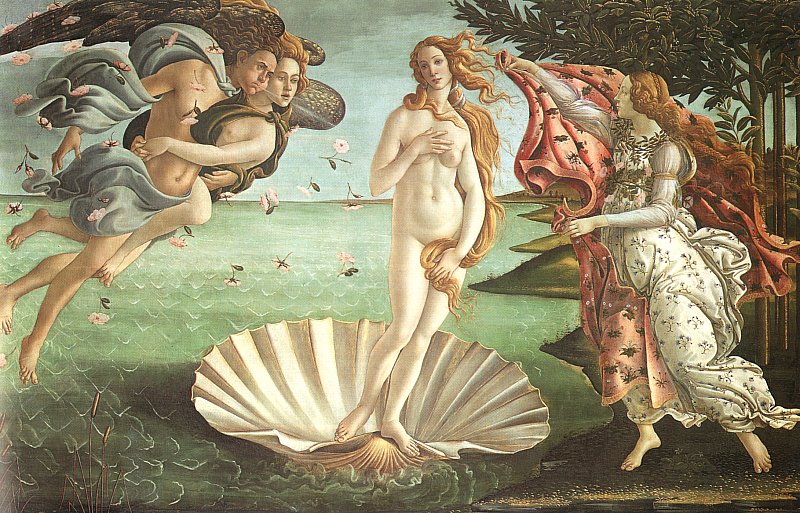 Beginning
The Renaissance began in Italy.  Why?
Trade was centered in Italy because of its many ports.  Both products and ideas were traded so it all came to Italy first.
Center of Trade
Naples, Genoa,
Italy
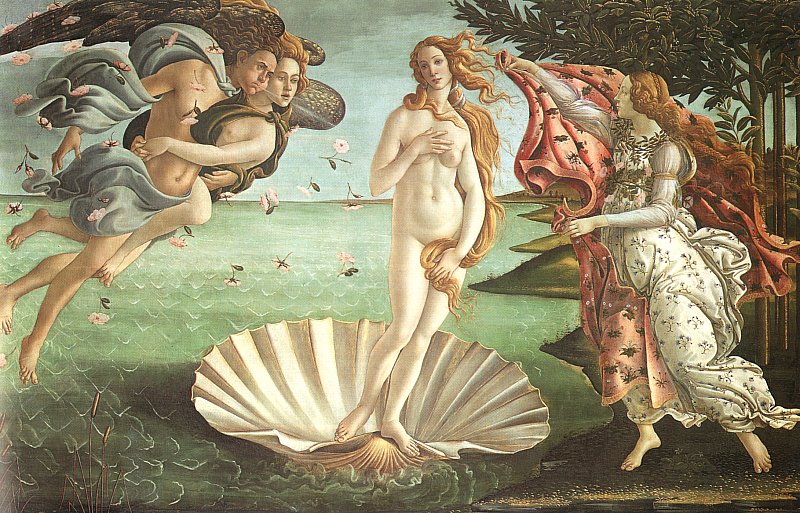 Beginning
The Renaissance began in Italy.  Why?
Trade was centered in Italy because of its many ports.  Both products and ideas were traded so it all came to Italy first.
Center of Trade
Naples, Genoa, and Venice became the centers of trade between Europe and the Middle East… and those are major cities of the Renaissance!
Italy
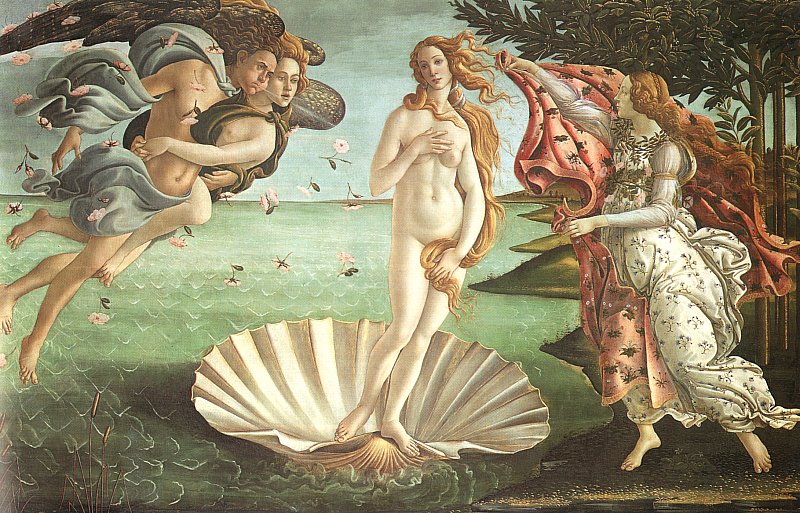 Beginning
The Renaissance began in Italy.  Why?
Trade was centered in Italy because of its many ports.  Both products and ideas were traded so it all came to Italy first.
Center of Trade
Naples, Genoa, and Venice became the centers of trade between Europe and the Middle East… and those are major cities of the Renaissance!
And from Italy, the Renaissance spread North.
Humanism
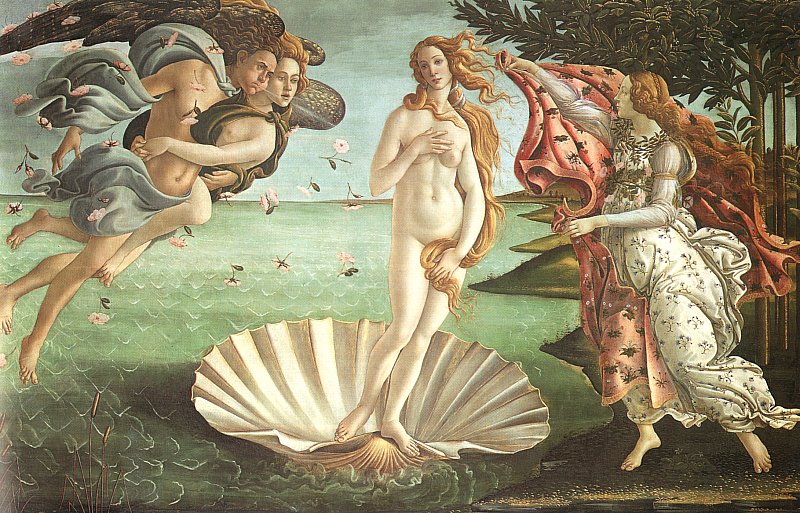 Renaissance
Renaissance means ‘Rebirth.”  It was a rebirth of classical knowledge and the birth of the modern world.
Humanism
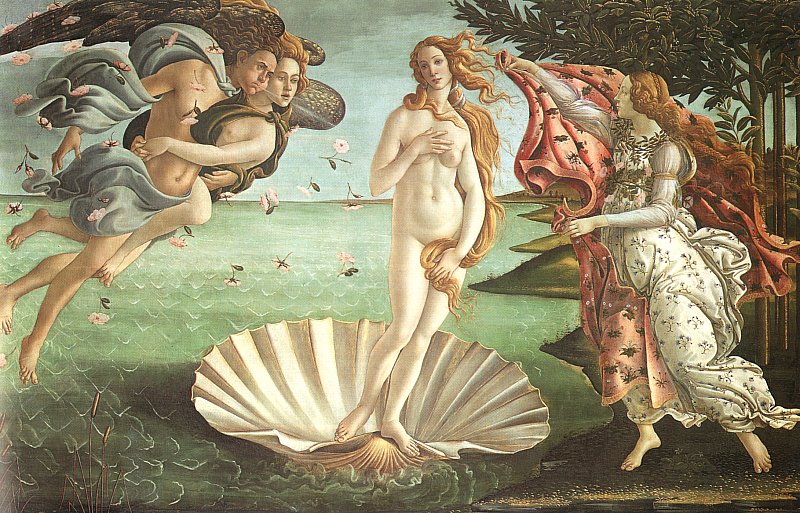 Renaissance
Renaissance means ‘Rebirth.”  It was a rebirth of classical knowledge and the birth of the modern world.
Arabs had kept ancient and Roman works.  The Europeans were reintroduced to it and so the Renaissance was marked by a renewed interest in ancient Greek and Roman literature and life.
Humanism
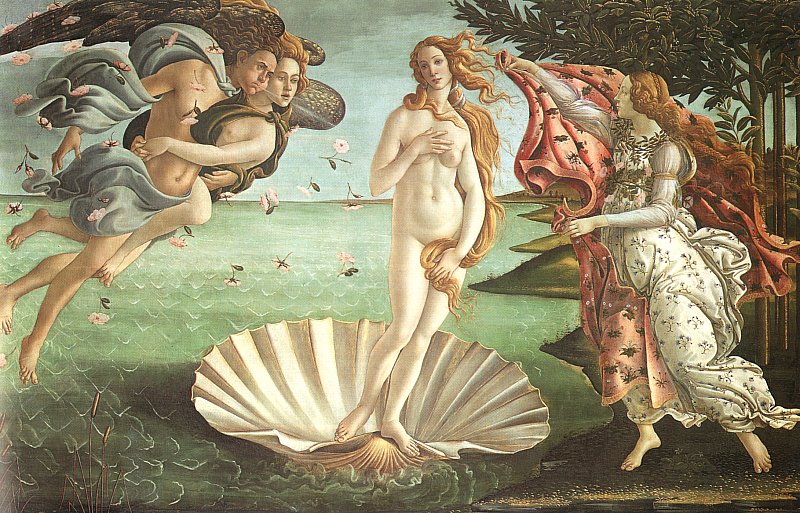 Defined
Renaissance scholars studied the ancient world to explore its great achievements.
Focus on human innovation instead of spiritualism.
Humanism = a system of thought with humanity at the center, the sum of all things.
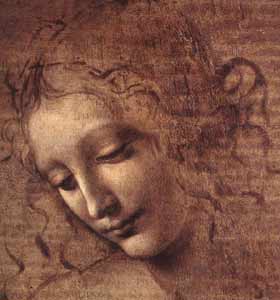 Humanism
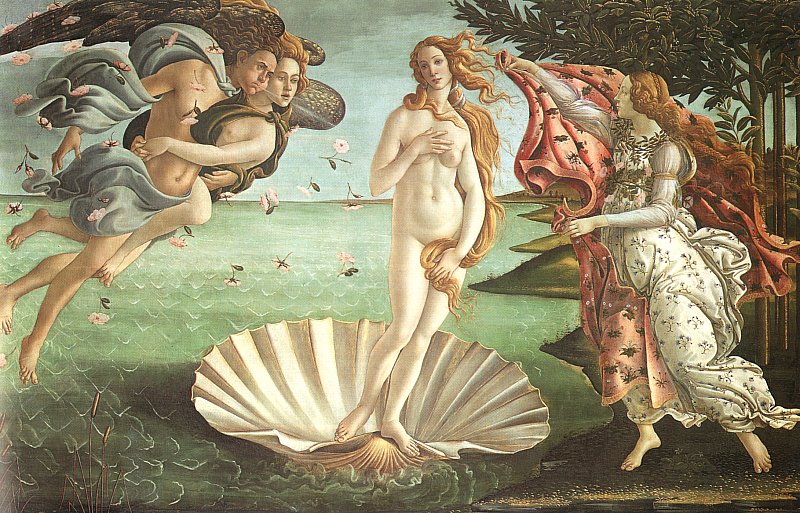 Characteristics
Focused on the classics.
Humanism
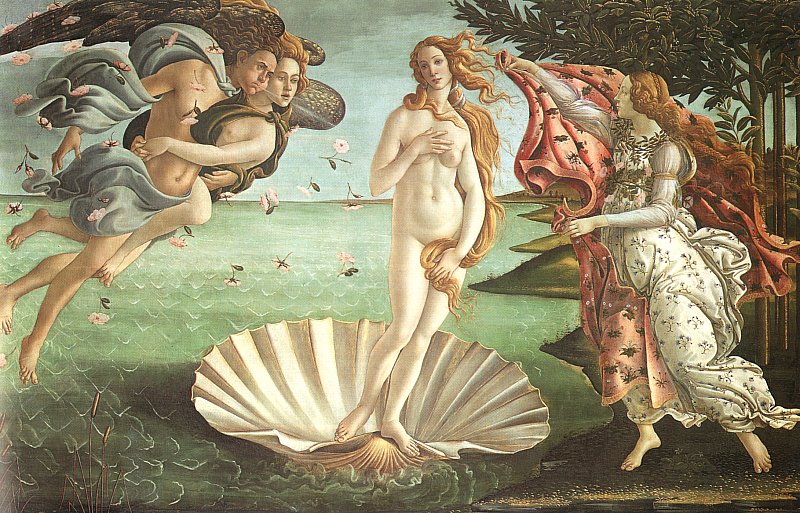 Characteristics
Focused on the classics
Believed in reason
Humanism
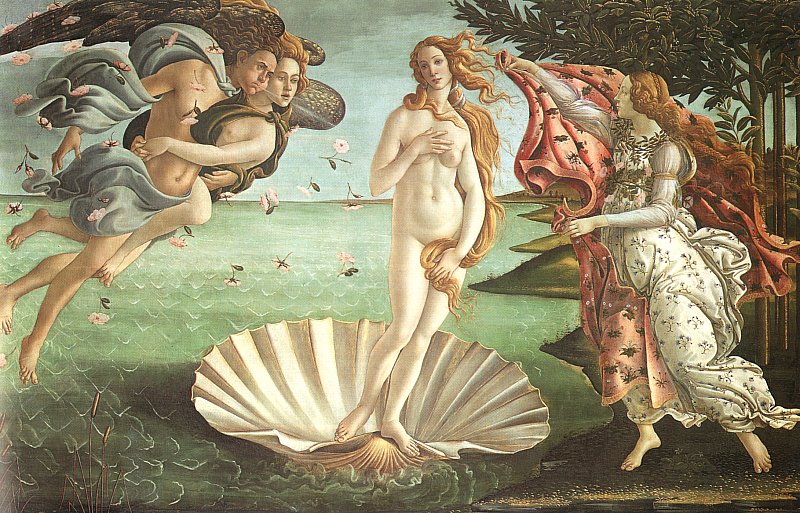 Characteristics
Focused on the classics
Believed in reason
Emphasized education
Humanism
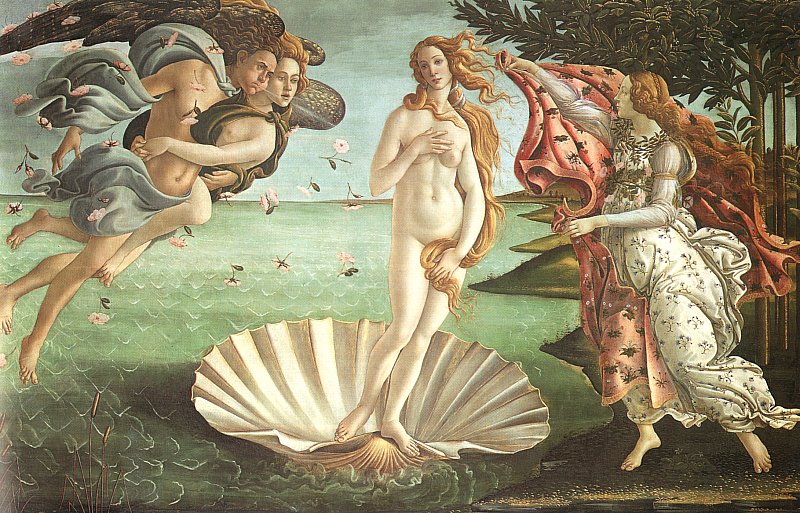 Characteristics
Focused on the classics
Believed in reason
Emphasized education
Meaningful life
Humanism
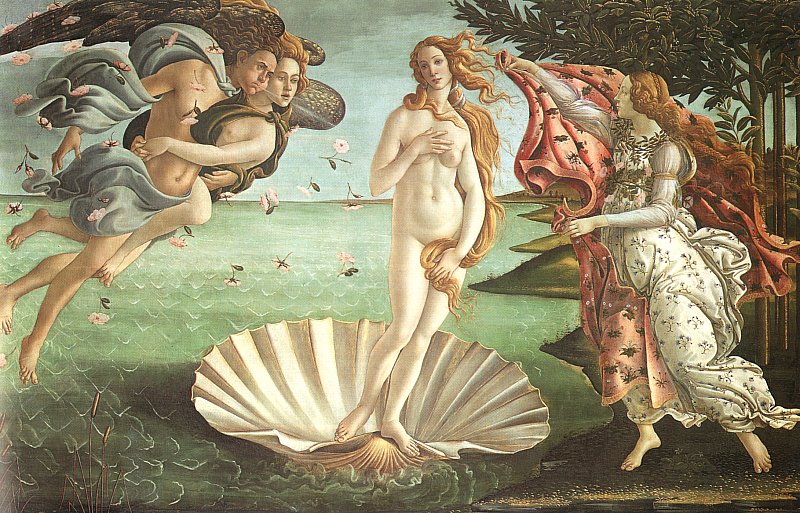 Characteristics
Focused on the classics
Believed in reason
Emphasized education
Meaningful life
Human values instead of religious beliefs
Humanism
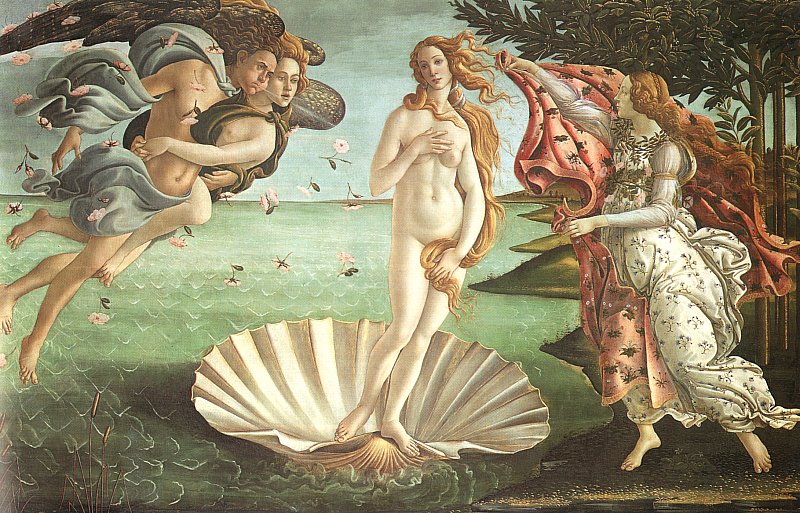 Secularism
As a result of these new ideas and the horrors of war and disease, people became less interested in thinking about God, heaven, and the saints, and more interested in thinking about themselves, their surroundings, and their everyday lives.
People now studied math, engineering, architecture, art, literature, music… works outside the church.
Secular = outside the church
But humanists did not throw off religion; they still embraced it.  They were just sometimes at odds with the Church.
Art
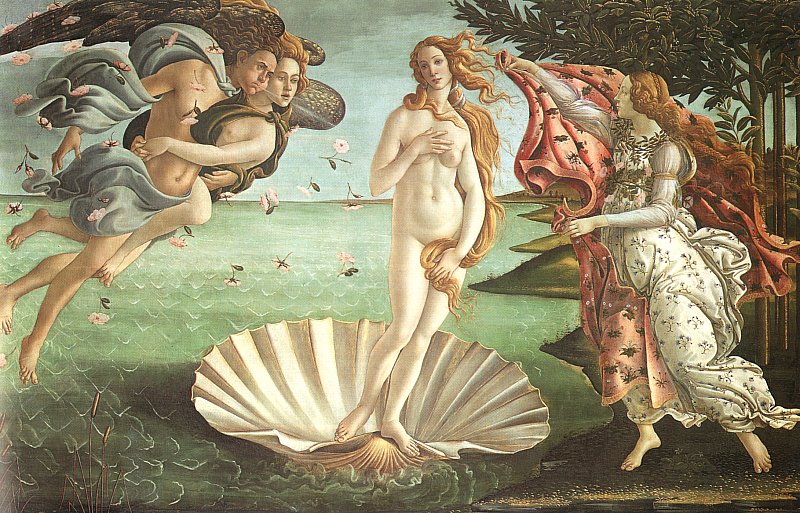 Middle Ages
Renaissance
Not realistic
No depth
Hieratic scale – Gods and saints larger than life 
Landscape was heaven or inside
Stressed world beyond everyday life; used formal figures to express religious concern.
Lifelike, more natural
Perspective
Realistic – Gods and saints same size as humans
Landscape was nature, what they saw around them
Created realistic scenes and images; depicted lifelike human figures in paintings.
Art
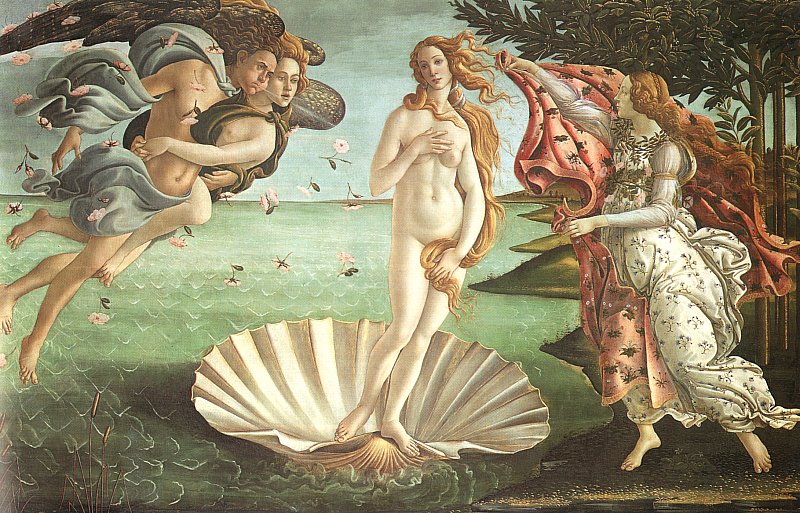 Leonardo da Vinci
1452-1519
Art
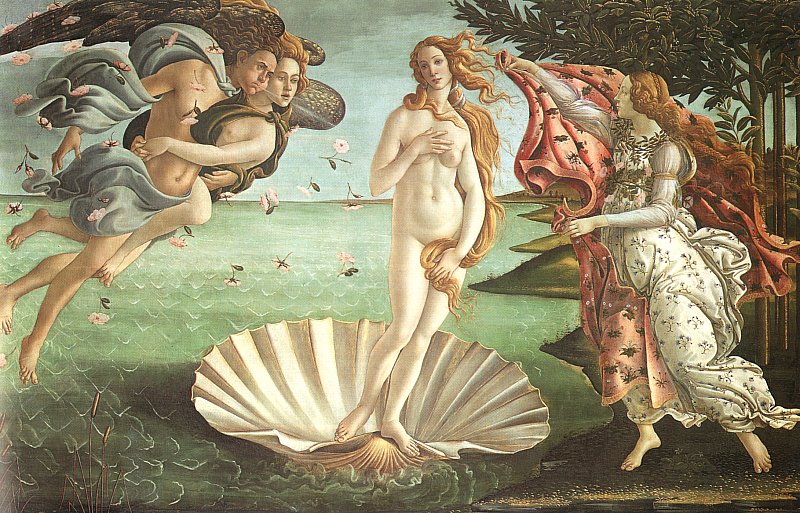 Leonardo da Vinci
1452-1519
“Renaissance Man”
Art
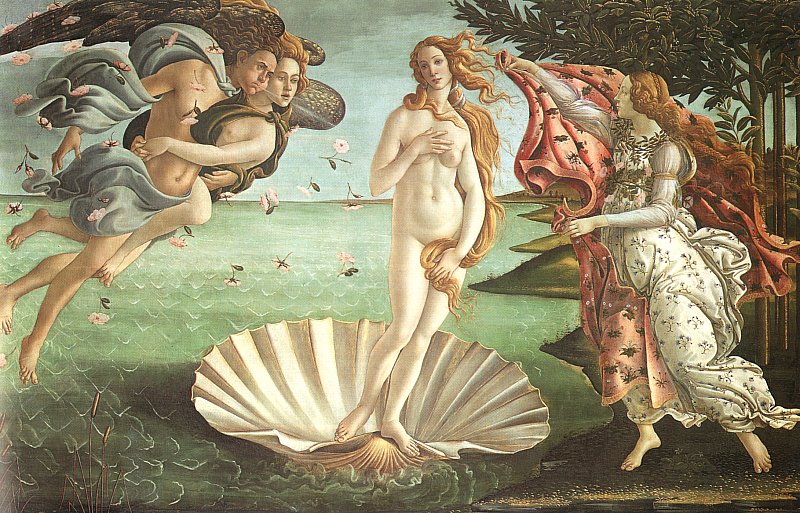 Leonardo da Vinci
1452-1519
“Renaissance Man”
Mona Lisa
Art
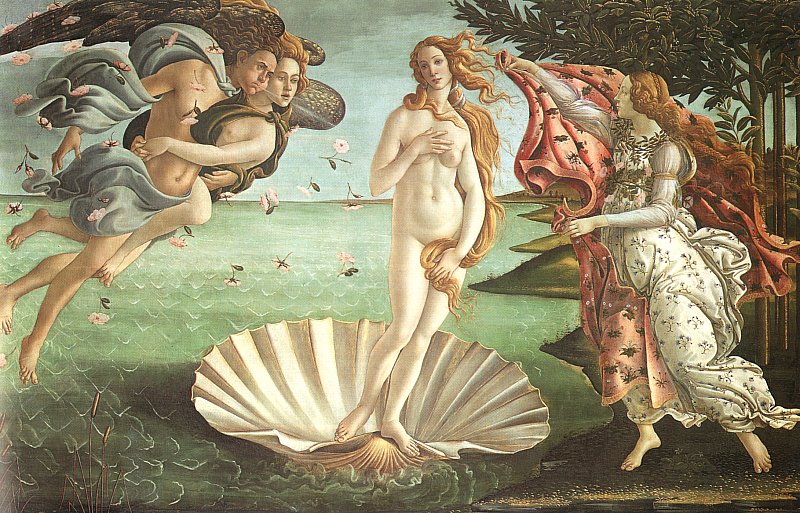 Leonardo da Vinci
1452-1519
“Renaissance Man”
Mona Lisa
Last Supper
Art
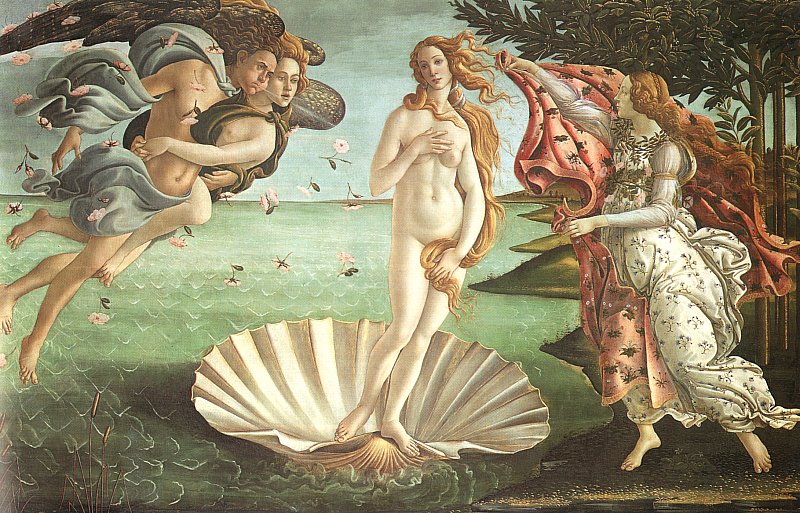 Michelangelo
1475-1564
Art
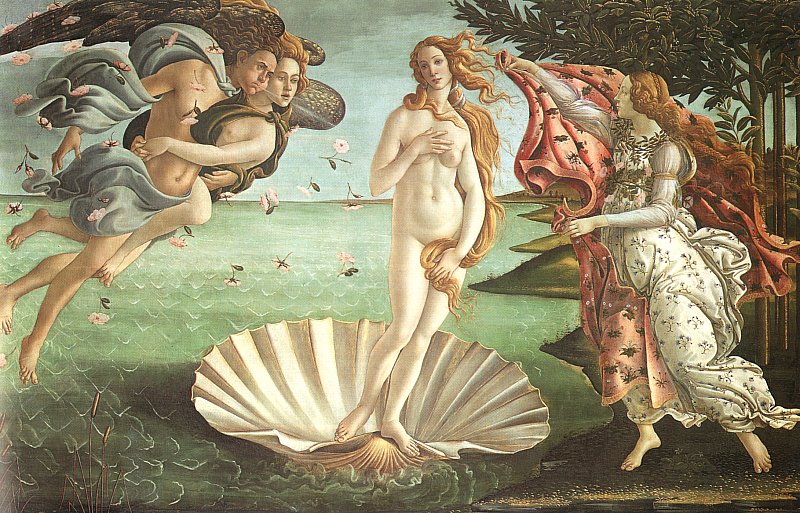 Michelangelo
1475-1564
“Renaissance Man”
Art
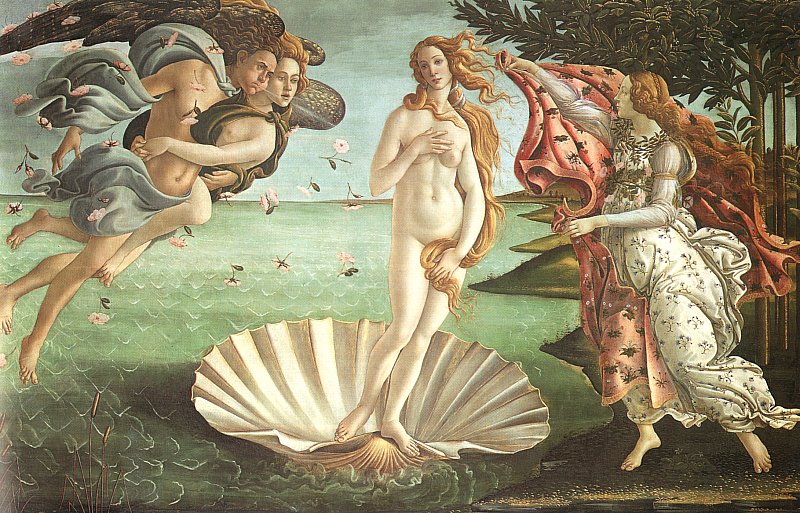 Michelangelo
1475-1564
“Renaissance Man”
Sistine Chapel
Art
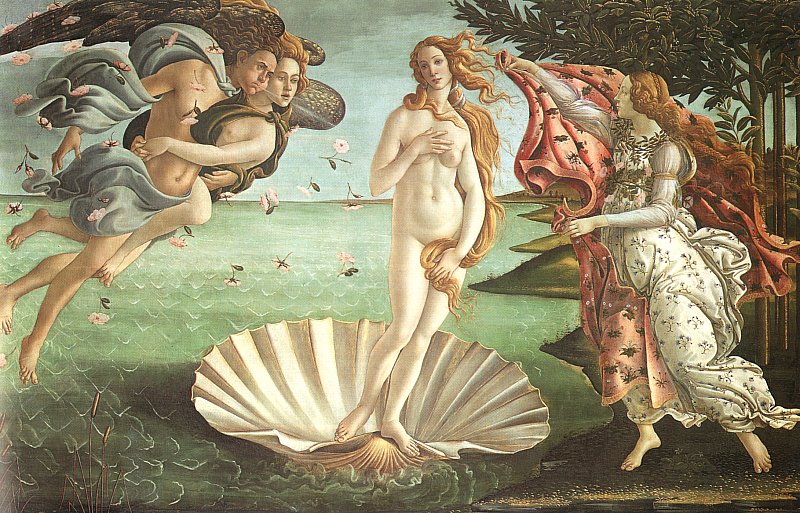 Michelangelo
1475-1564
“Renaissance Man”
Sistine Chapel
Art
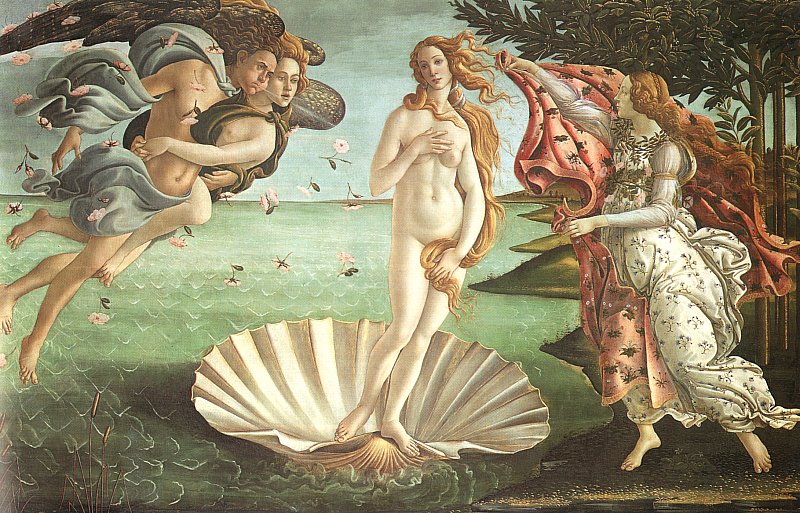 Michelangelo
1475-1564
“Renaissance Man”
Sistine Chapel
David
Art
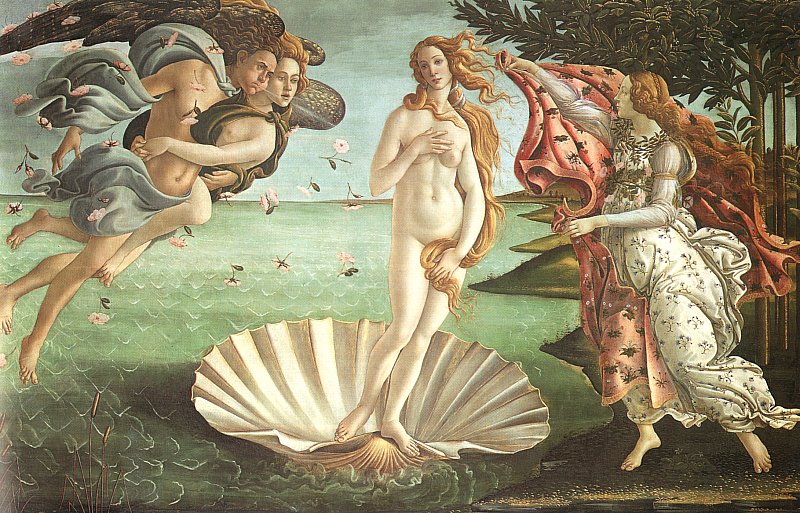 Michelangelo
1475-1564
“Renaissance Man”
Sistine Chapel
David
St. Peter’s Church
Literature
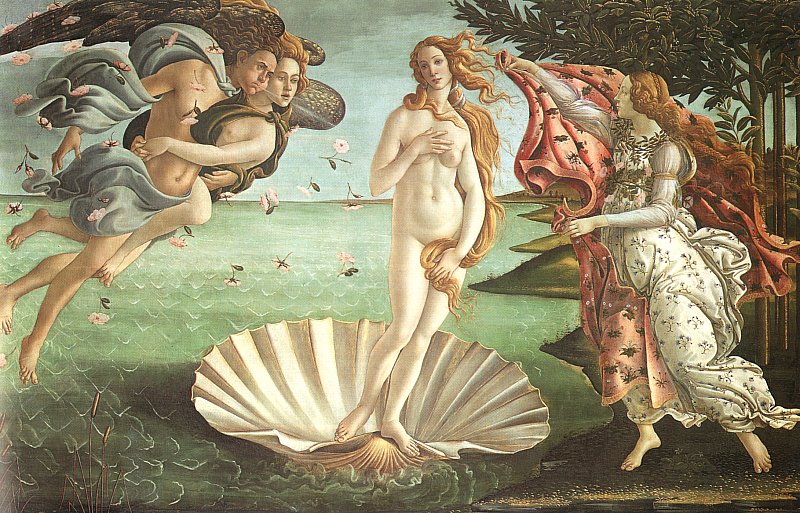 Erasmus
1466-1536
Literature
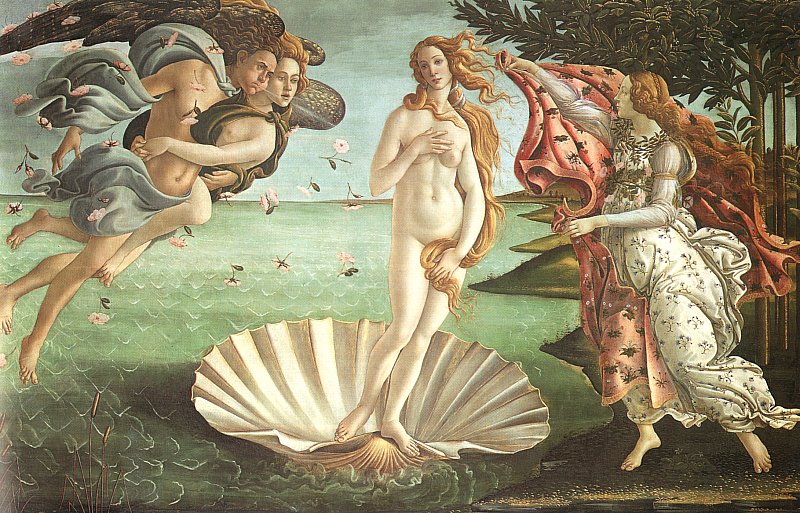 Erasmus
1466-1536
Dutch scholar
Literature
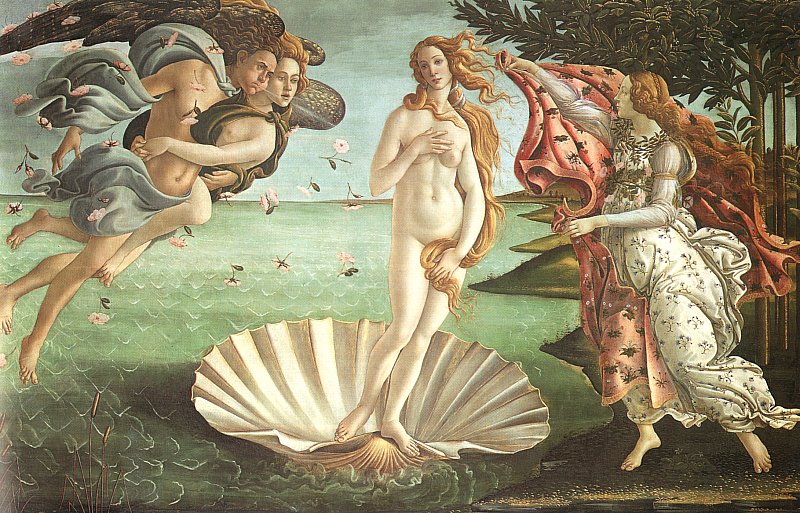 Erasmus
1466-1536
Dutch scholar
Believed ideas of Christianity and of classical civilization could be harmonized.
Literature
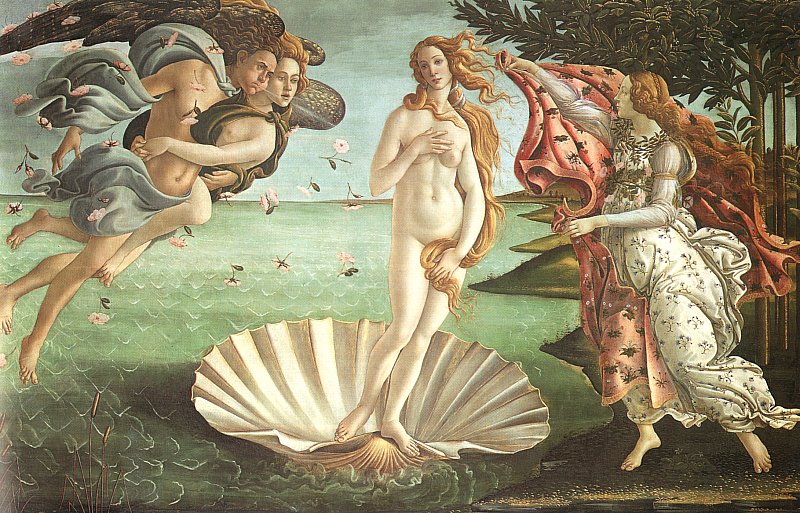 Erasmus
1466-1536
Dutch scholar
Believed ideas of Christianity and of classical civilization could be harmonized.
Erasmus (and other northern humanists) criticized Church’s lack of spirituality.  Argued for return to the original, simple message of Jesus.
Literature
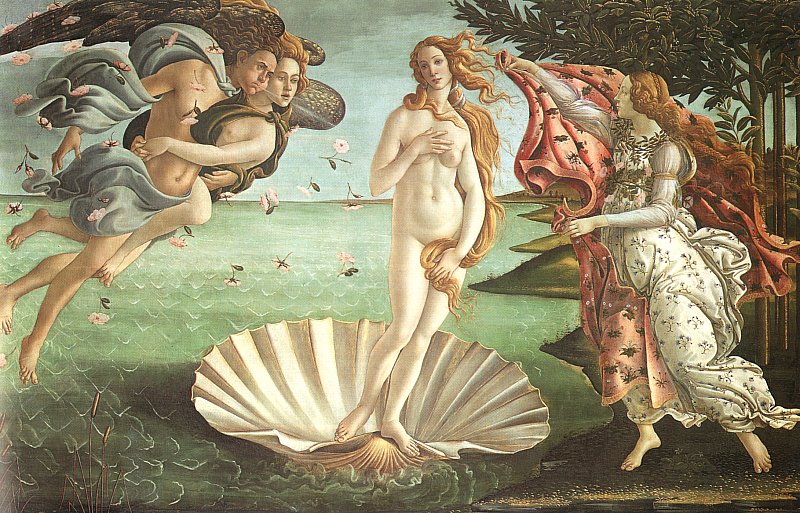 Erasmus
1466-1536
Dutch scholar
Believed ideas of Christianity and of classical civilization could be harmonized.
Erasmus (and other northern humanists) criticized Church’s lack of spirituality.  Argued for return to the original, simple message of Jesus.
Wrote the Praise of Folly, criticizing the Catholic Church.
Literature
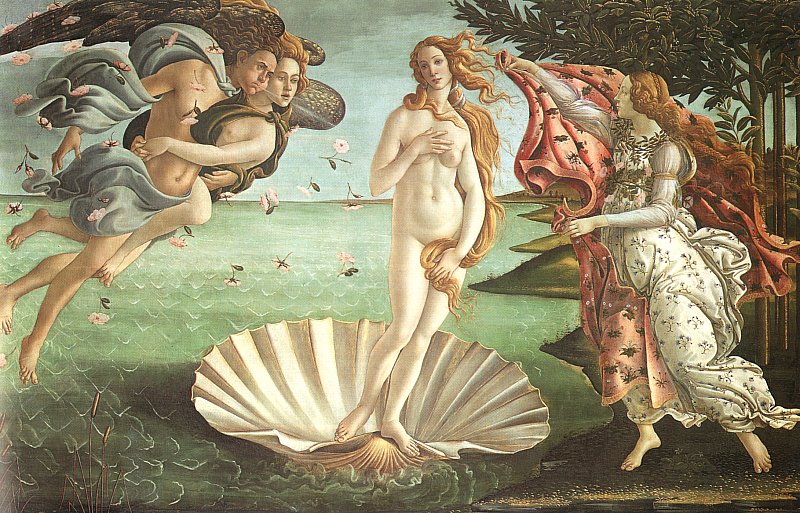 Erasmus
1466-1536
Dutch scholar
Believed ideas of Christianity and of classical civilization could be harmonized.
Erasmus (and other northern humanists) criticized Church’s lack of spirituality.  Argued for return to the original, simple message of Jesus.
Wrote the Praise of Folly, criticizing the Catholic Church.  Through satire,
Literature
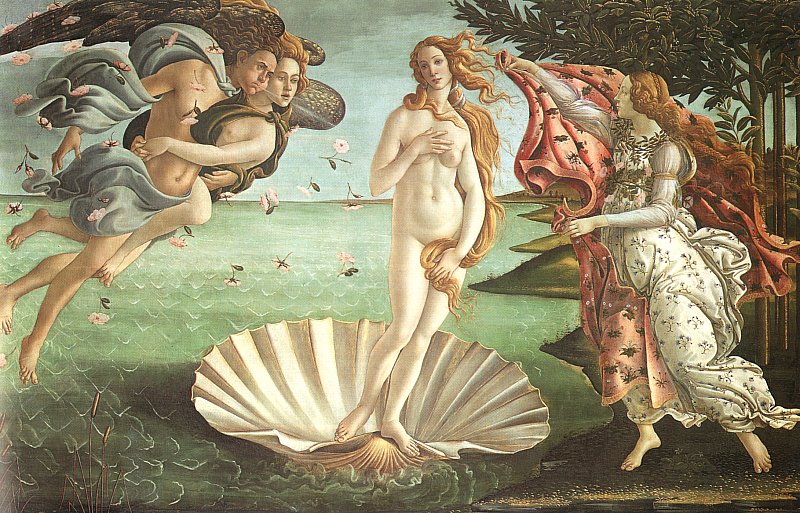 Erasmus
1466-1536
Dutch scholar
Believed ideas of Christianity and of classical civilization could be harmonized.
Erasmus (and other northern humanists) criticized Church’s lack of spirituality.  Argued for return to the original, simple message of Jesus.
Wrote the Praise of Folly, criticizing the Catholic Church.  Through satire, he ridiculed ignorance, superstitious, and vice among Christians.
Literature
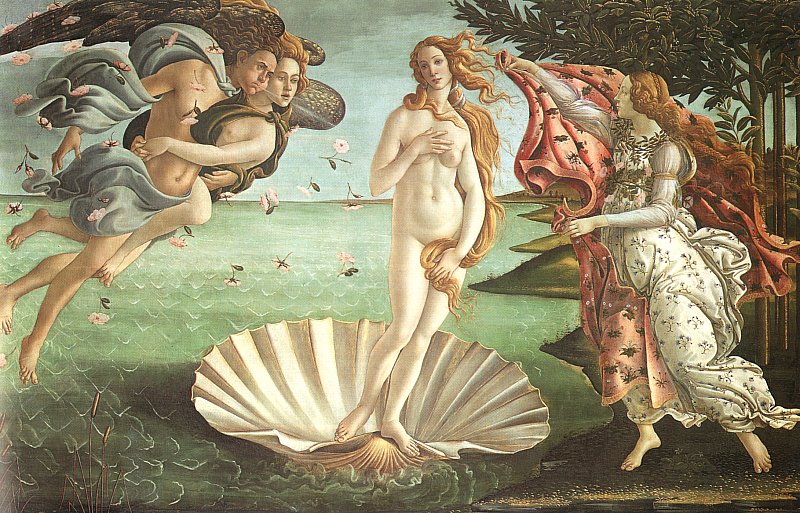 Thomas More
1478-1535
Literature
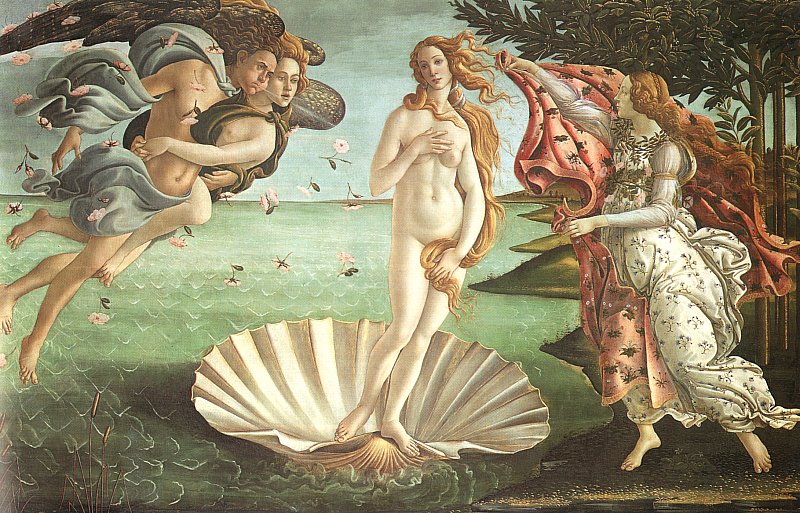 Thomas More
1478-1535
English humanist
Literature
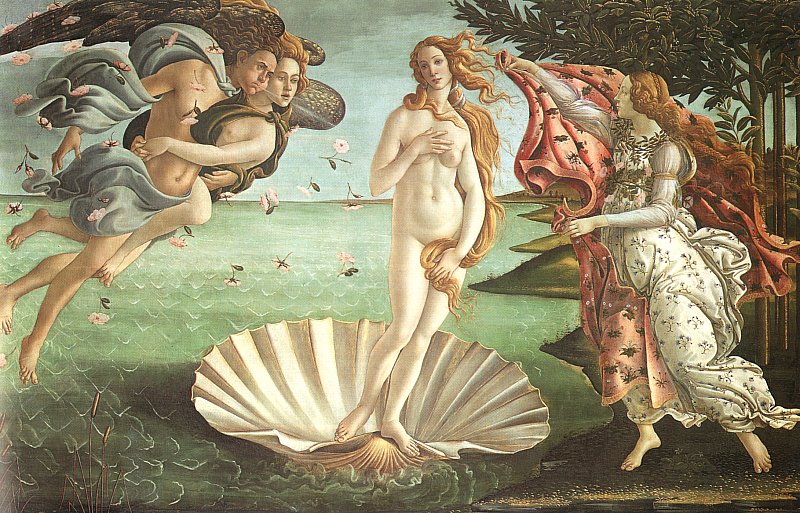 Thomas More
1478-1535
English humanist
Wrote Utopia.  Contrasted life in Europe with an imaginary, ideal society.
Utopia = ?
Literature
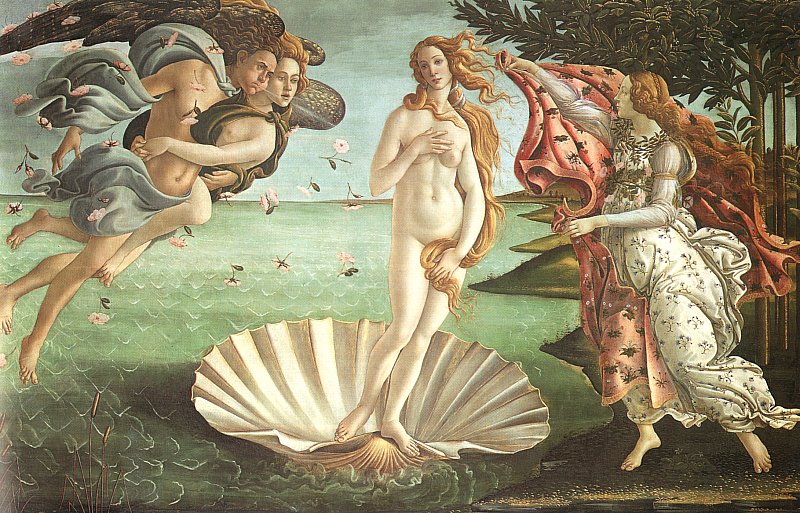 Thomas More
1478-1535
English humanist
Wrote Utopia.  Contrasted life in Europe with an imaginary, ideal society.
Utopia = an ideal place or society.
In Utopia, all males citizens were equal and everyone worked to support the society.
Literature
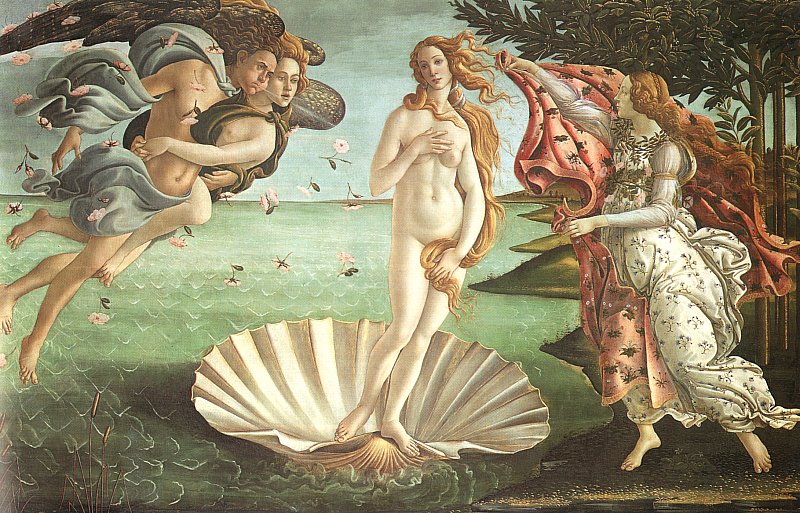 Williams Shakespeare
1564-1616
English writer
Literature
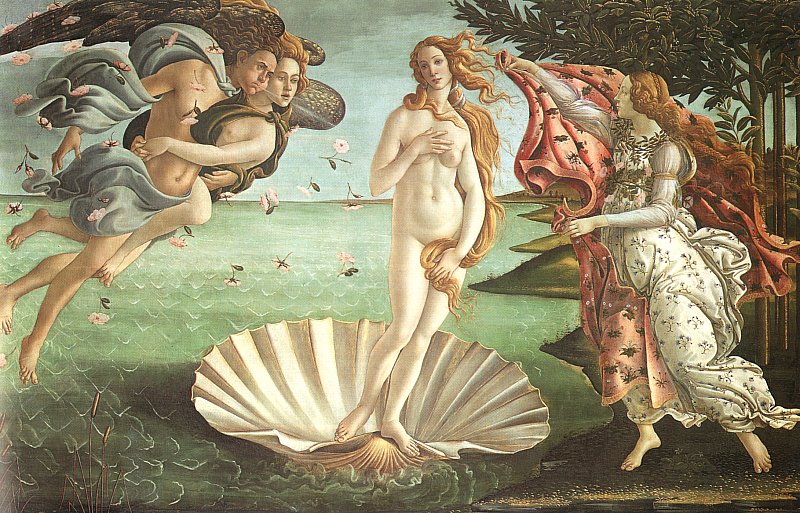 Williams Shakespeare
1564-1616
English writer; wrote sonnets,
Literature
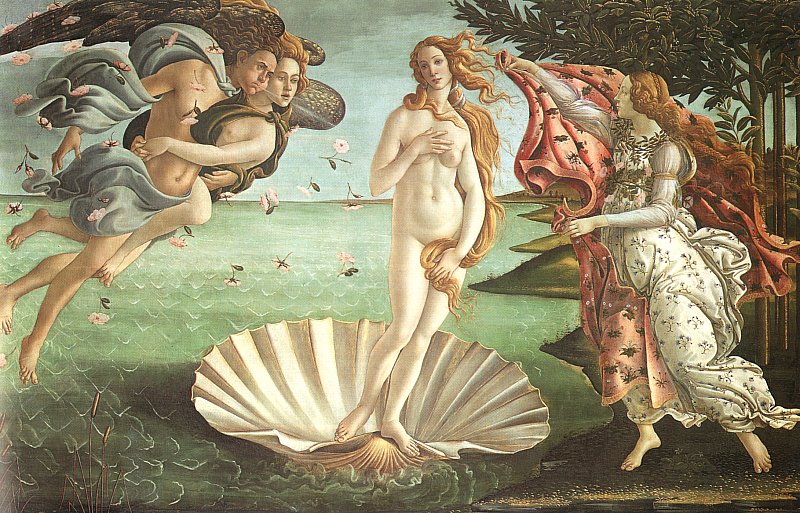 Williams Shakespeare
1564-1616
English writer; wrote sonnets, plays,
Literature
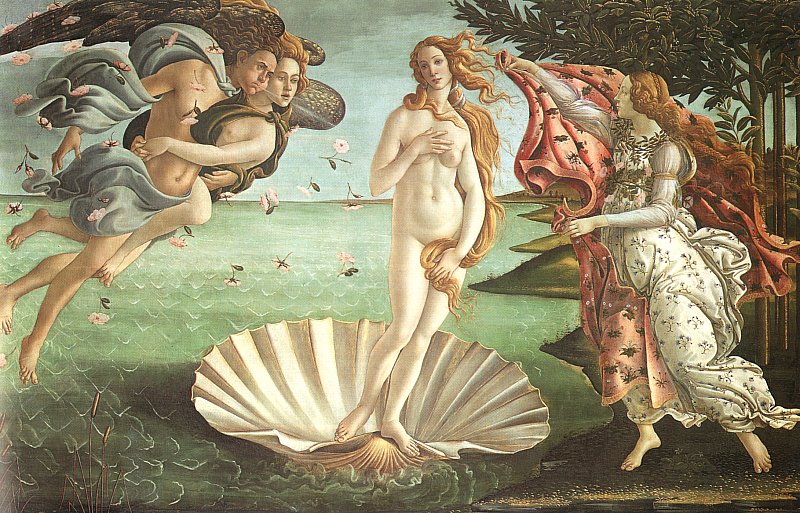 Williams Shakespeare
1564-1616
English writer; wrote sonnets, plays, and essays
Literature
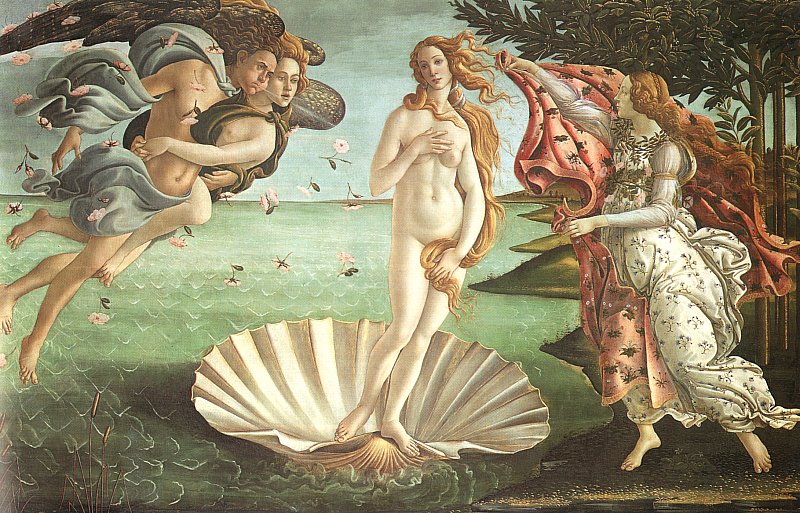 Williams Shakespeare
1564-1616
English writer; wrote sonnets, plays, and essays
Hamlet,
Literature
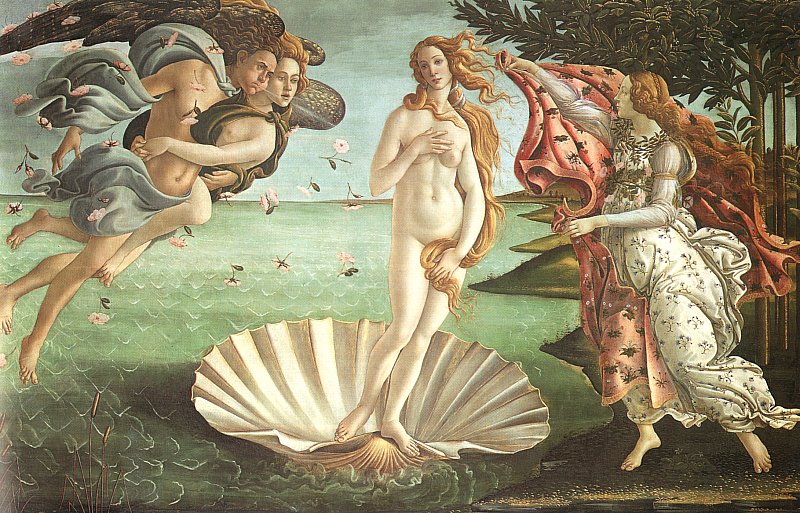 Williams Shakespeare
1564-1616
English writer; wrote sonnets, plays, and essays
Hamlet, Romeo and Juliet,
Literature
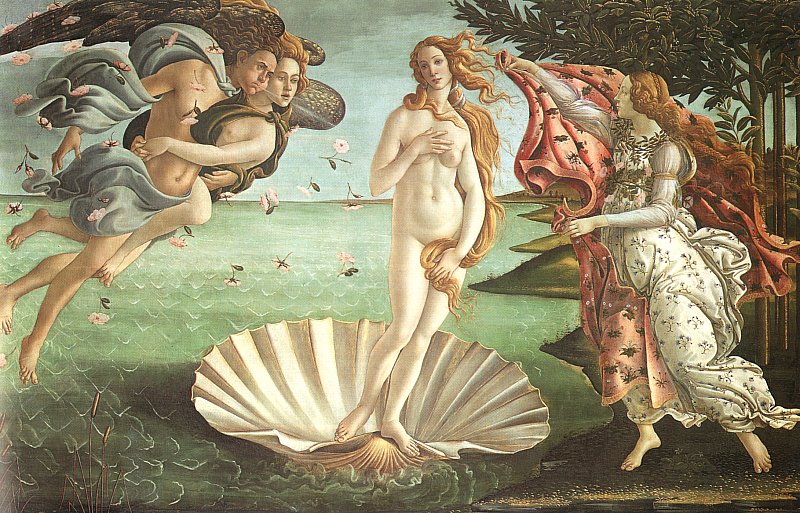 Williams Shakespeare
1564-1616
English writer; wrote sonnets, plays, and essays
Hamlet, Romeo and Juliet, Macbeth,
Literature
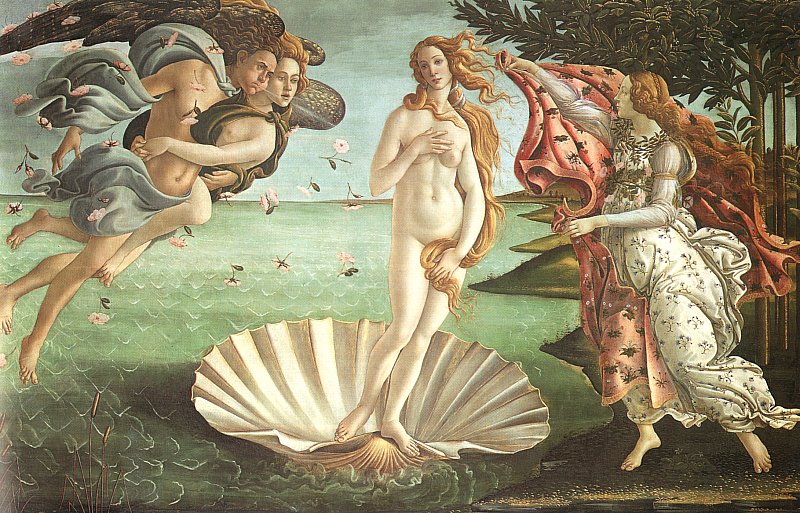 Williams Shakespeare
1564-1616
English writer; wrote sonnets, plays, and essays
Hamlet, Romeo and Juliet, Macbeth, Midsummer Night’s Dream,
Literature
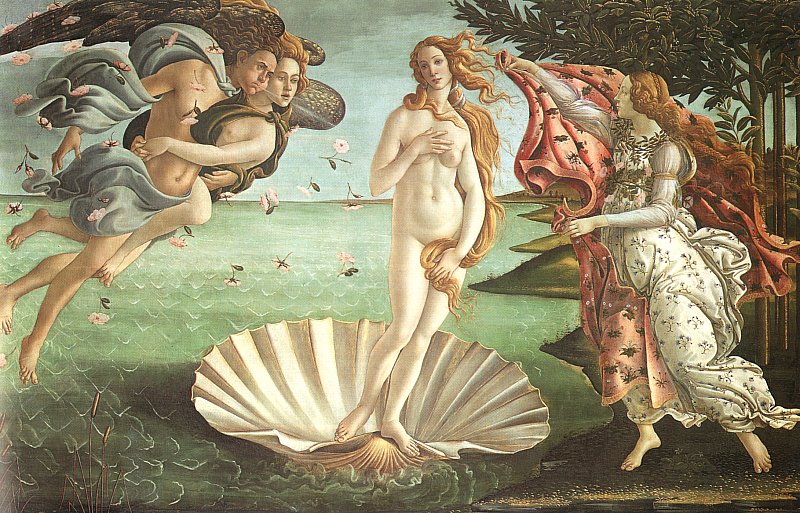 Williams Shakespeare
1564-1616
English writer; wrote sonnets, plays, and essays
Hamlet, Romeo and Juliet, Macbeth, Midsummer Night’s Dream, Julius Caesar…
Conclusion
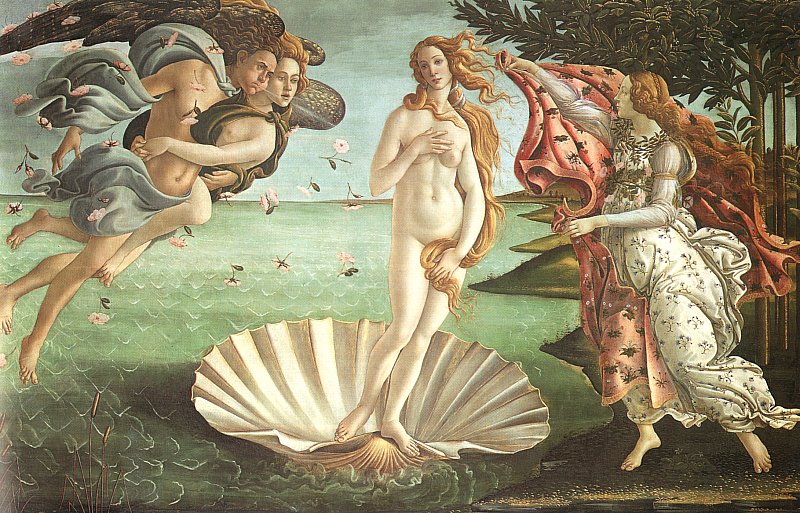 New intellectual and artistic ideas that developed during the Renaissance marked the beginning of the modern world.
Conclusion
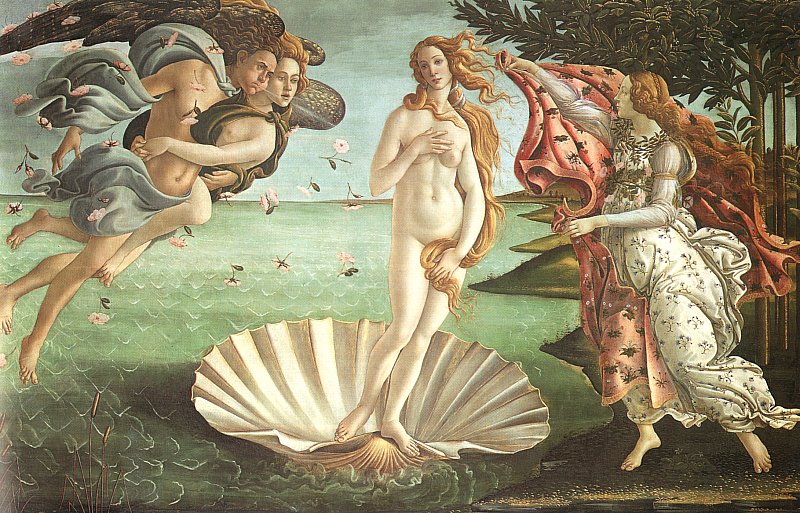 New intellectual and artistic ideas that developed during the Renaissance marked the beginning of the modern world.
The Renaissance began in Italy and spread North; it focused on the works of ancient Greece and Rome.
Conclusion
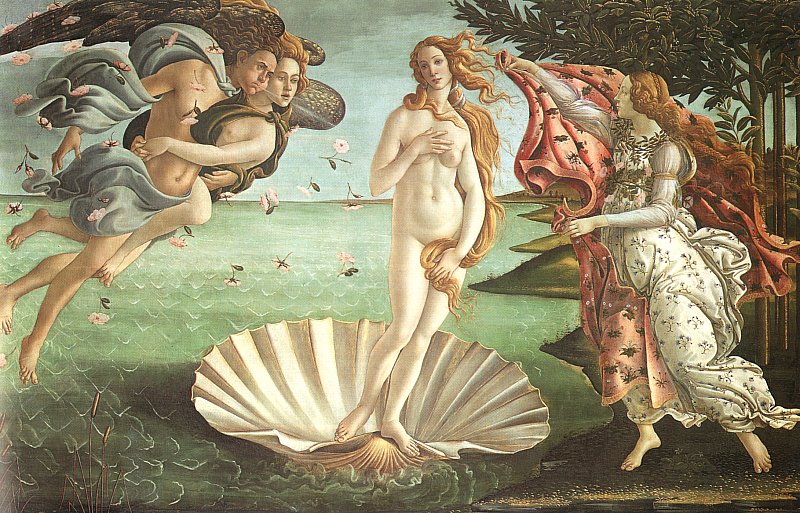 New intellectual and artistic ideas that developed during the Renaissance marked the beginning of the modern world.
The Renaissance began in Italy and spread North; it focused on the works of ancient Greece and Rome.
Humanism, the main drive of the Renaissance, was a focus on human achievement rather than spirituality.
Conclusion
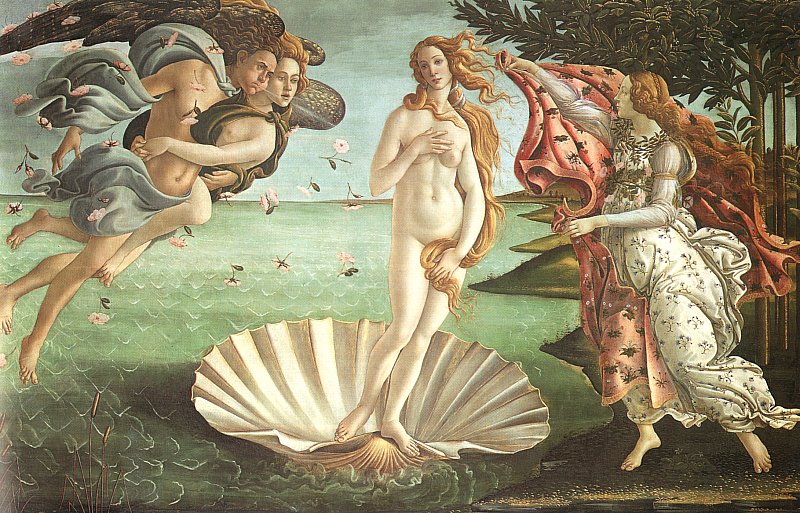 New intellectual and artistic ideas that developed during the Renaissance marked the beginning of the modern world.
The Renaissance began in Italy and spread North; it focused on the works of ancient Greece and Rome.
Humanism, the main drive of the Renaissance, was a focus on human achievement rather than spirituality.
Renaissance epitomized in works of Da Vinci,
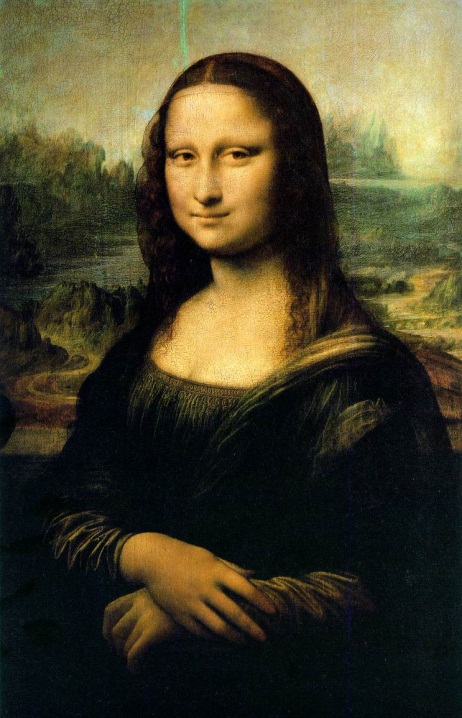 Conclusion
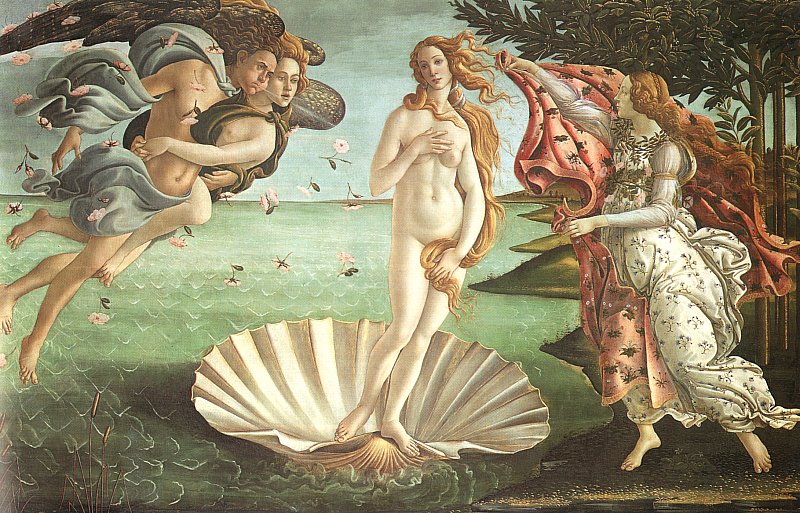 New intellectual and artistic ideas that developed during the Renaissance marked the beginning of the modern world.
The Renaissance began in Italy and spread North; it focused on the works of ancient Greece and Rome.
Humanism, the main drive of the Renaissance, was a focus on human achievement rather than spirituality.
Renaissance epitomized in works of Da Vinci, Michelangelo,
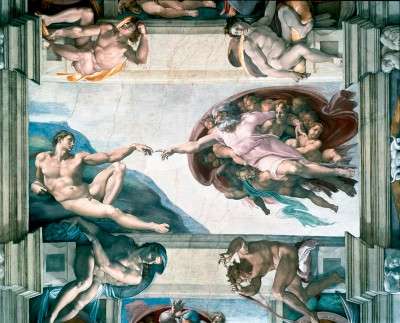 Conclusion
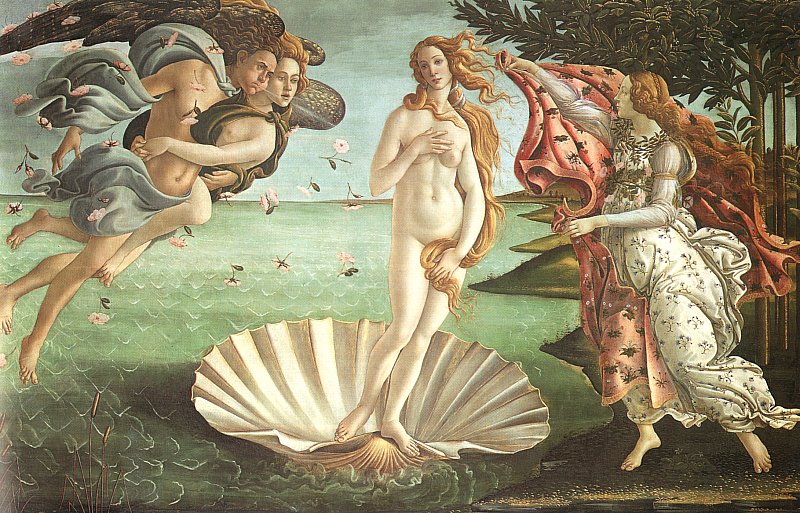 New intellectual and artistic ideas that developed during the Renaissance marked the beginning of the modern world.
The Renaissance began in Italy and spread North; it focused on the works of ancient Greece and Rome.
Humanism, the main drive of the Renaissance, was a focus on human achievement rather than spirituality.
Renaissance epitomized in works of Da Vinci, Michelangelo, Erasmus,
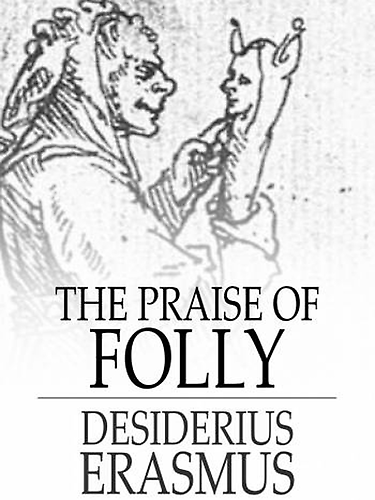 Conclusion
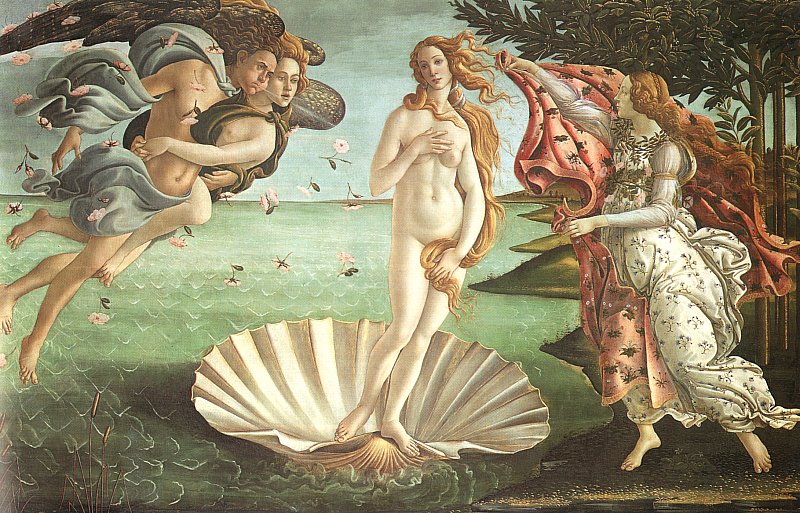 New intellectual and artistic ideas that developed during the Renaissance marked the beginning of the modern world.
The Renaissance began in Italy and spread North; it focused on the works of ancient Greece and Rome.
Humanism, the main drive of the Renaissance, was a focus on human achievement rather than spirituality.
Renaissance epitomized in works of Da Vinci, Michelangelo, Erasmus, More,
Conclusion
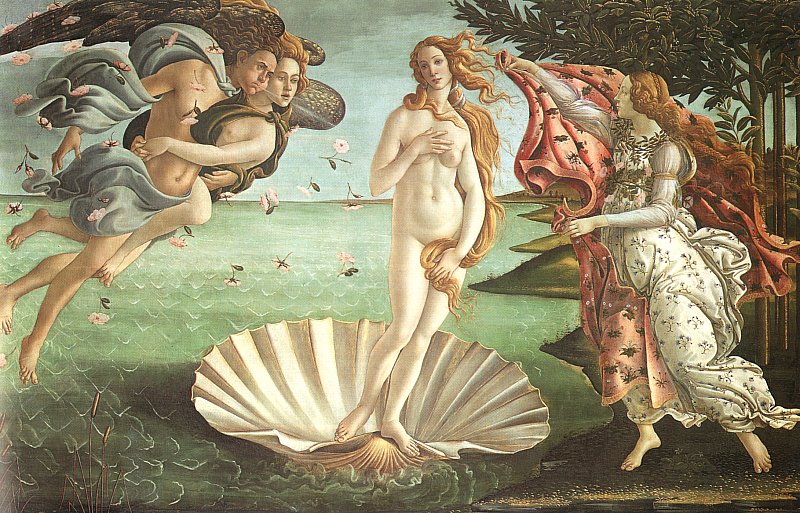 New intellectual and artistic ideas that developed during the Renaissance marked the beginning of the modern world.
The Renaissance began in Italy and spread North; it focused on the works of ancient Greece and Rome.
Humanism, the main drive of the Renaissance, was a focus on human achievement rather than spirituality.
Renaissance epitomized in works of Da Vinci, Michelangelo, Erasmus, More, and Shakespeare
Exit Question